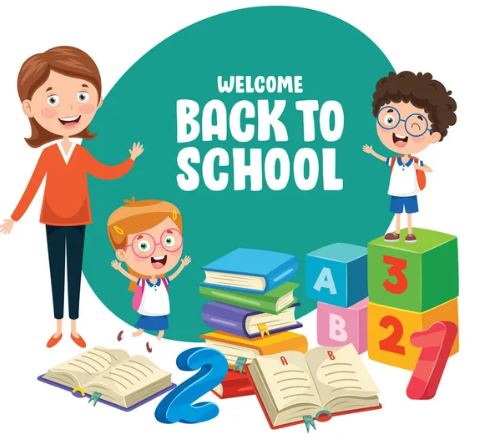 Математика
1 клас
Урок 11
Математика
Число і цифра 2. Поняття «другий». 
Написання цифри 2.
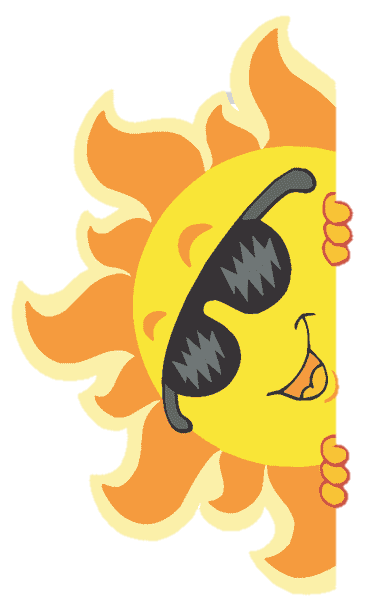 Організація класу
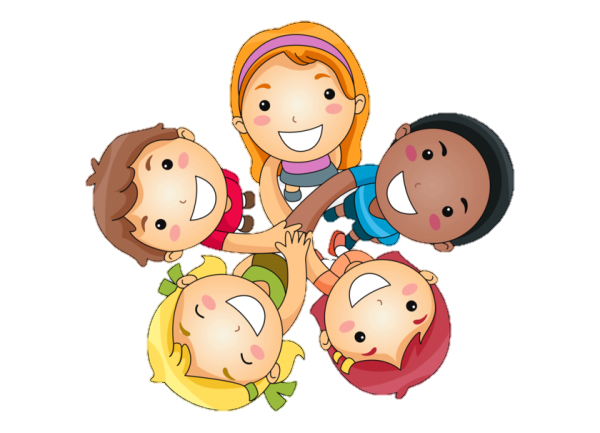 Доброго ранку, сонце привітне!
Доброго ранку, небо блакитне!
Доброго ранку, 
в небі краплинка!
Доброго ранку, 
тобі хмаринко!
Налаштування на урок
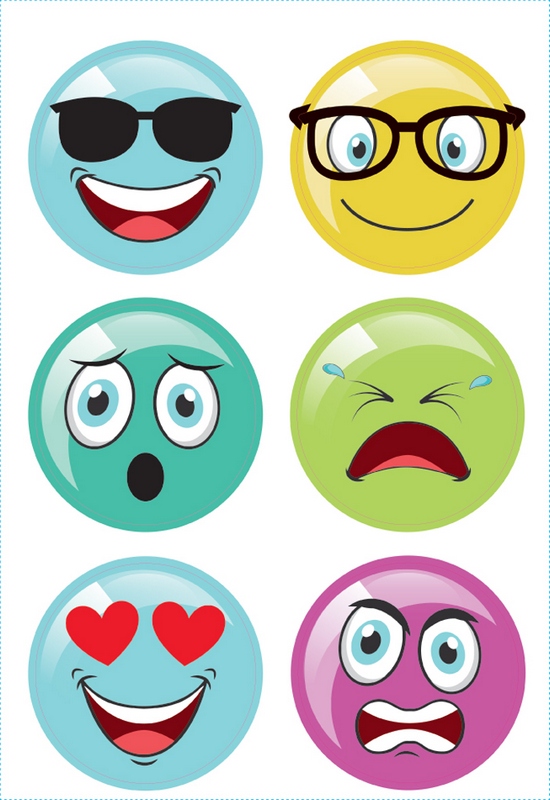 Обери смайлик, що передає твій настрій на початку уроку
Лічба. Робота із сюжетними малюнками
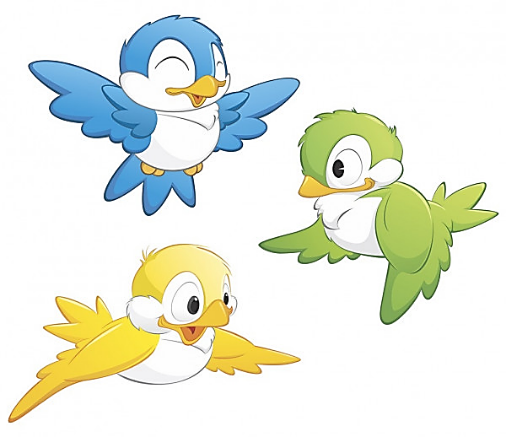 Яка кількість…?
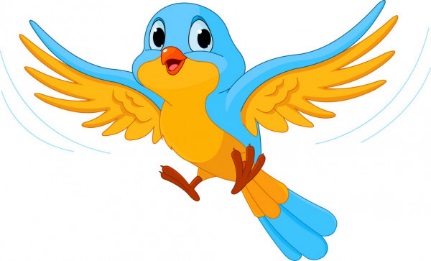 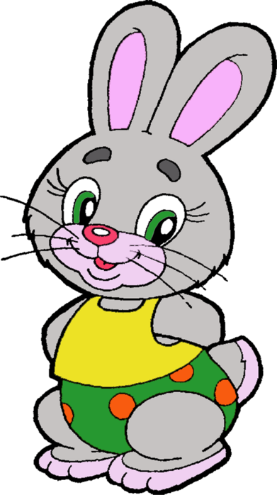 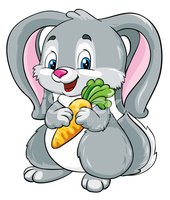 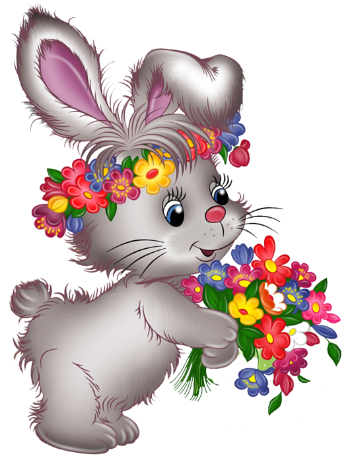 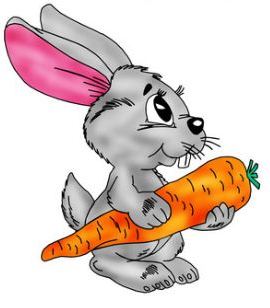 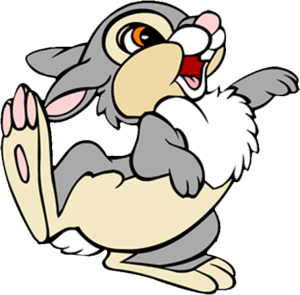 Зайчиків
Хмаринок
Пташок
Повторення вивченого матеріалу. Відгадай загадки
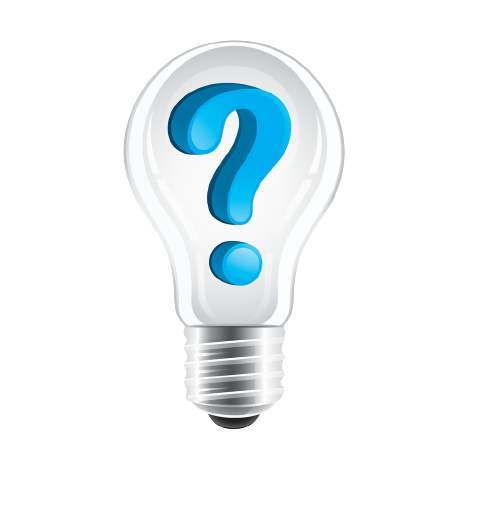 Все життя один 
одного обганяють, 
а випередити 
не можуть.
Один пастух
Тисячі овець пасе.
Тоненька, гостренька, 
з одним оком.
Місяць, зорі
Голка
Ноги
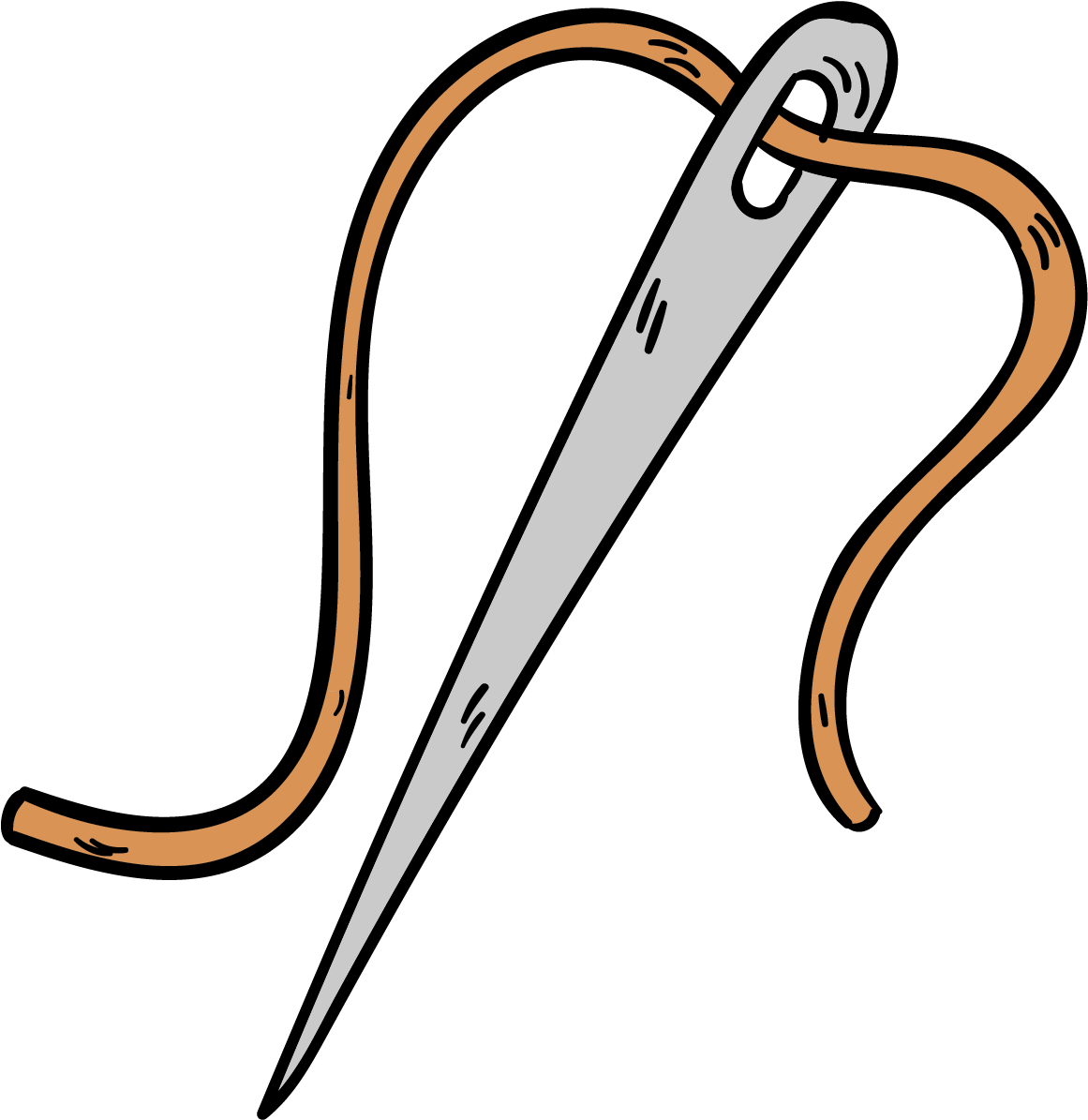 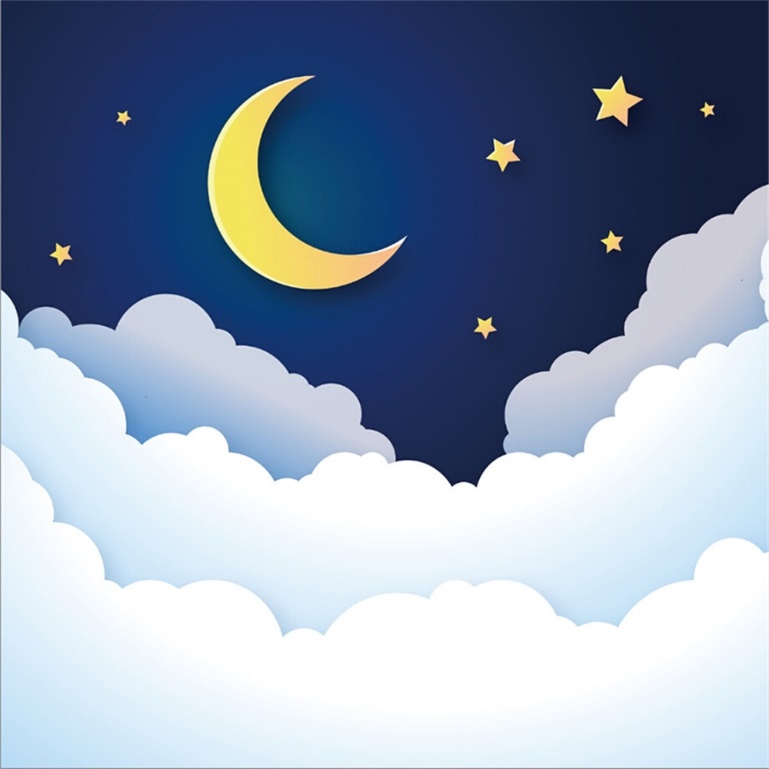 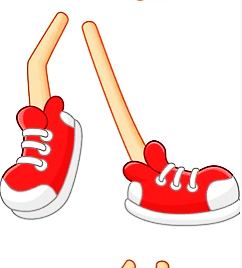 Мотивація навчальної діяльності. Робота з ілюстраціями
На всіх картинках зображено друзів. Їх по двоє.
Скільки персонажів зображено 
на кожній ілюстрації?
Що в них спільного?
Чи знайомі вам ці герої?
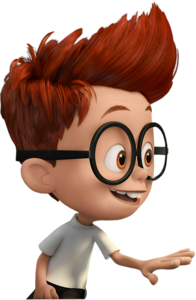 Кожен у світі хоче мати друзів. Коли у вас є гарний, вірний друг, то з ним можна гори звернути.
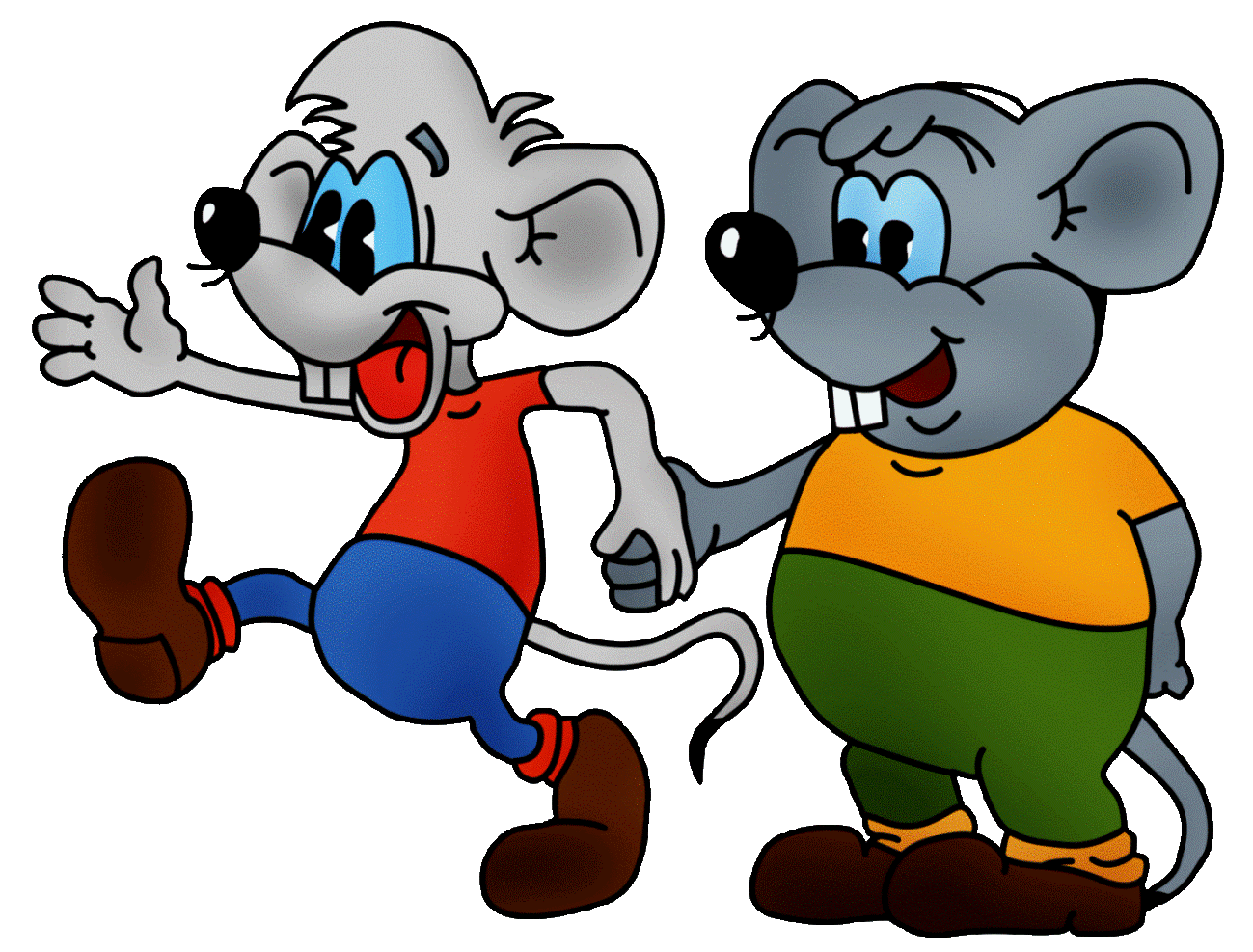 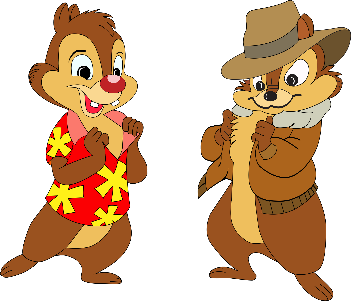 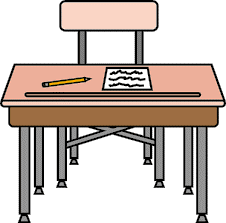 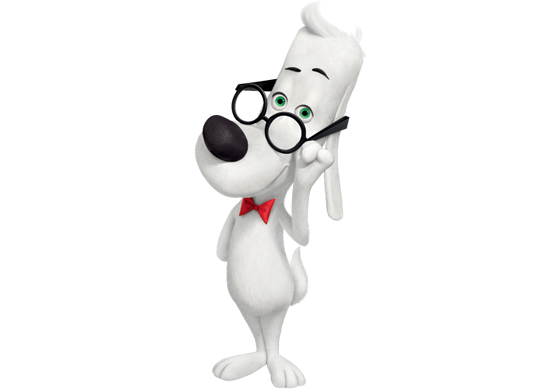 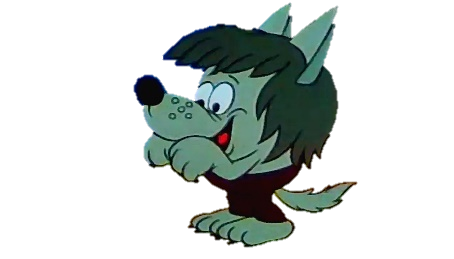 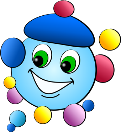 Мотивація навчальної діяльності
Як ти розумієш зміст цих прислів'їв?
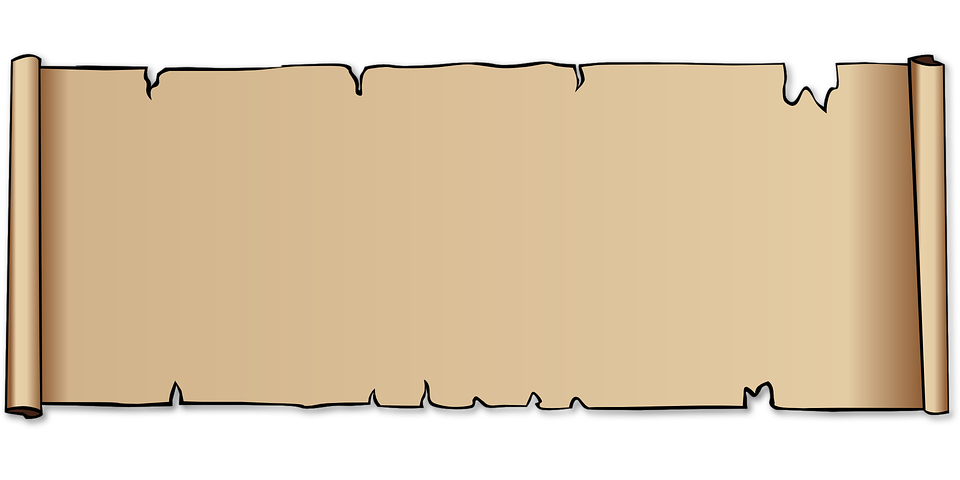 Одна голова добре, а дві – краще.
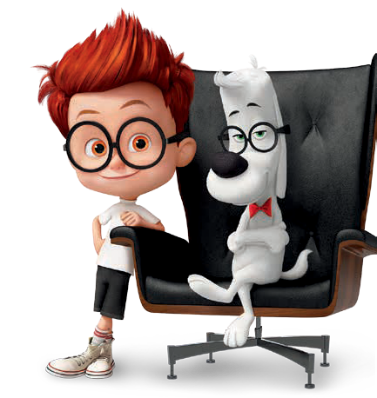 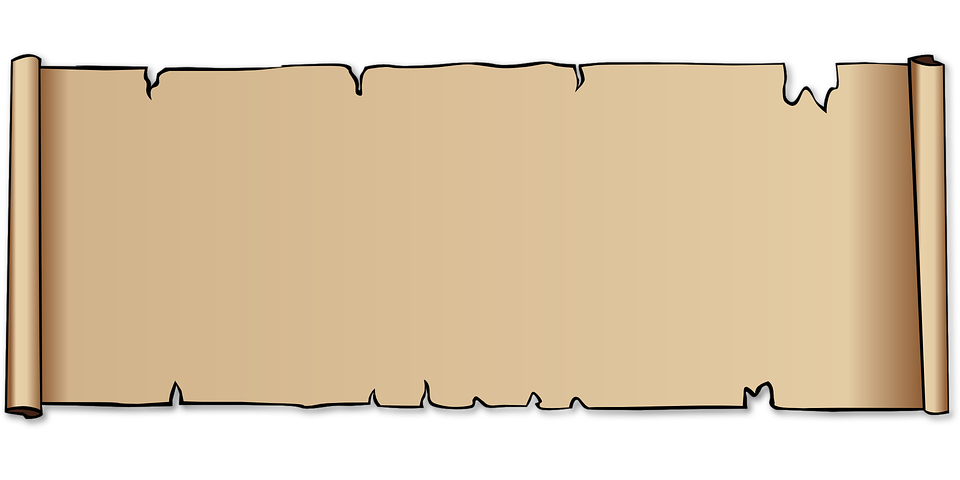 Мудрій голові досить два слова.
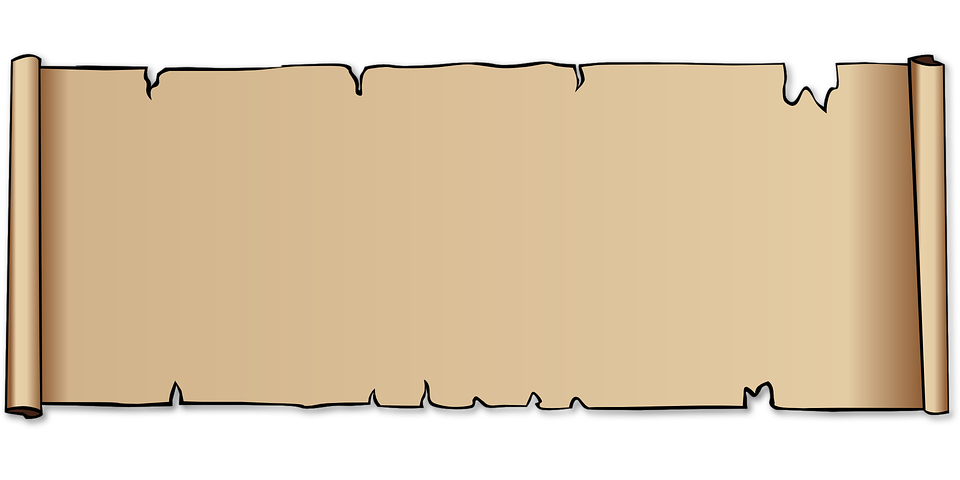 За двома зайцями не женись, бо й одного не спіймаєш.
Повідомлення теми та завдань уроку
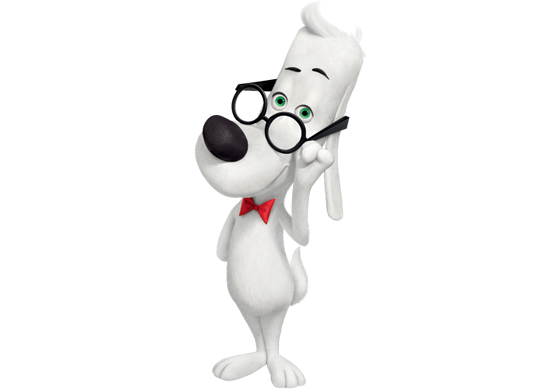 Сьогодні цифра розкаже про вас і ваших друзів, адже будемо вивчати число  та цифру 2. 
А також, продовжимо вивчати геометричні фігури.
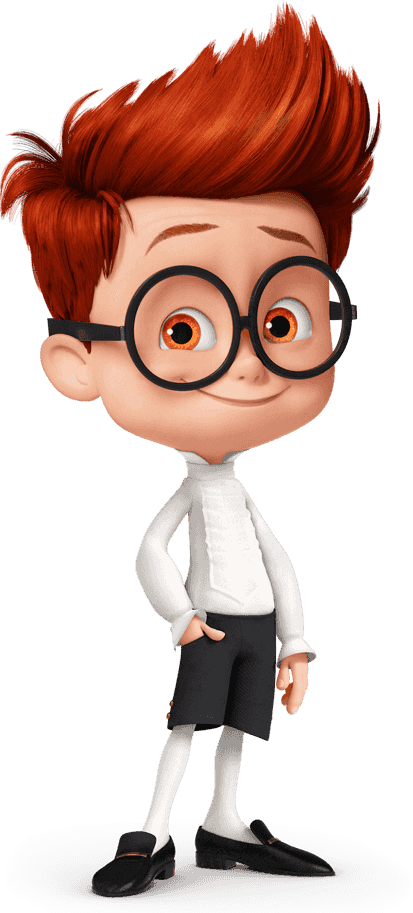 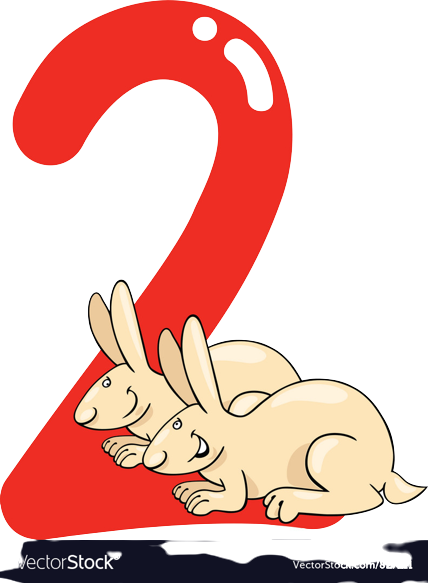 Подивіться – ось вона,
Цифра дуже чепурна.
Шийку «гусачком» згинає,
Хвостик хвилькою здіймає.
Два
Число і цифра 2
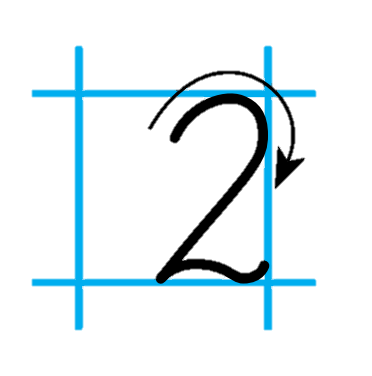 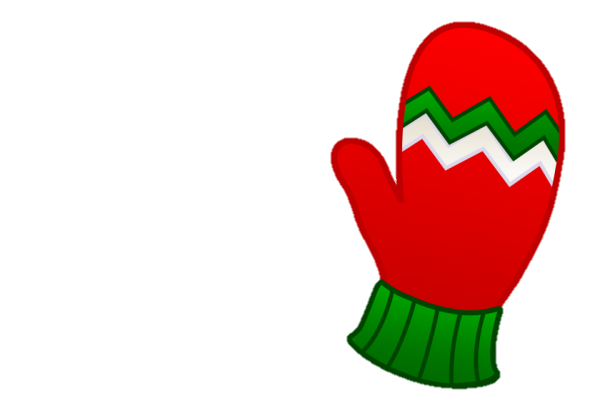 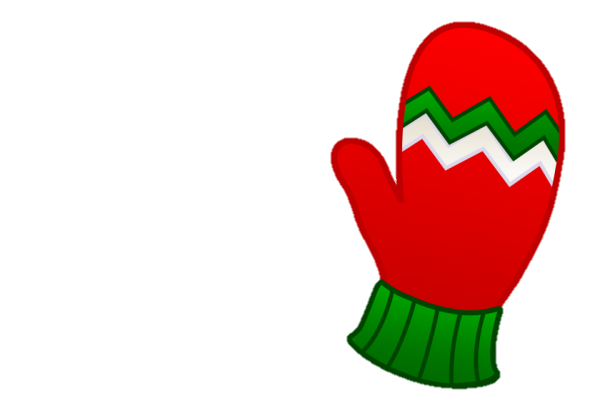 Що зображено на малюнку?
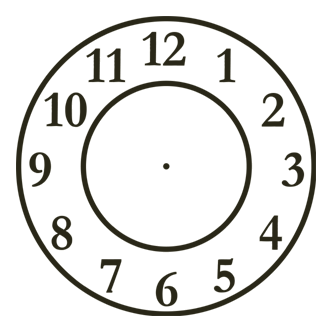 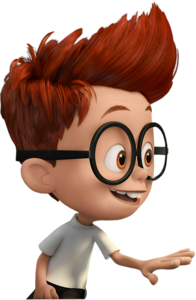 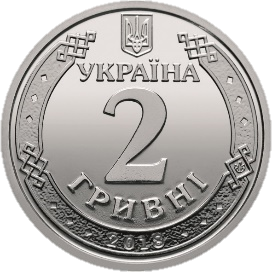 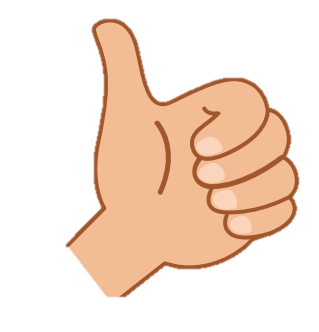 Підручник.
Сторінка
13
Число і цифра 2
Скільки кілець у пірамідці?
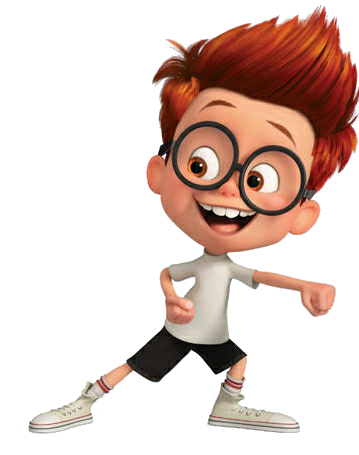 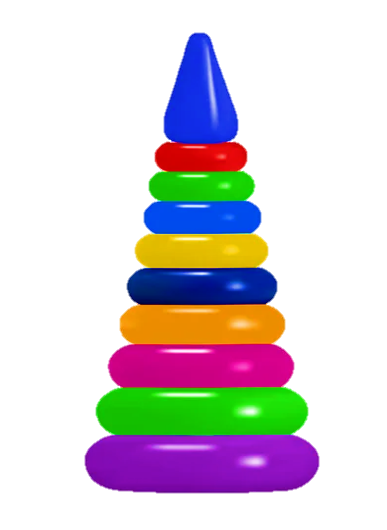 2
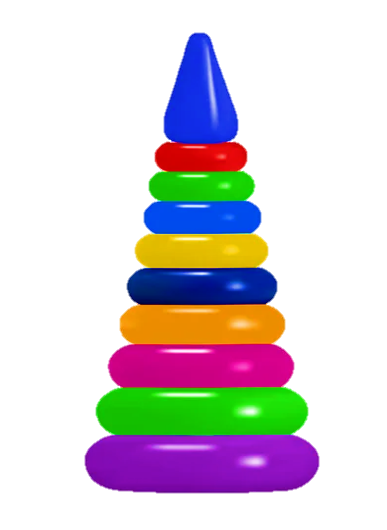 Підручник.
Сторінка
13
1
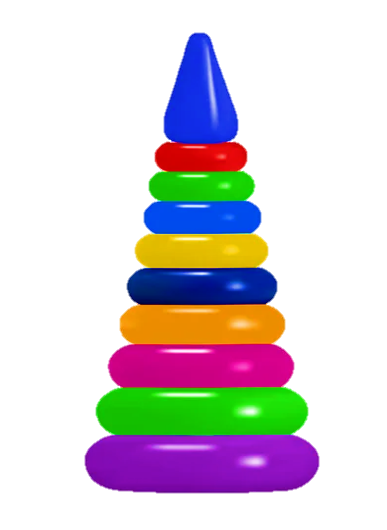 Поняття «другий»
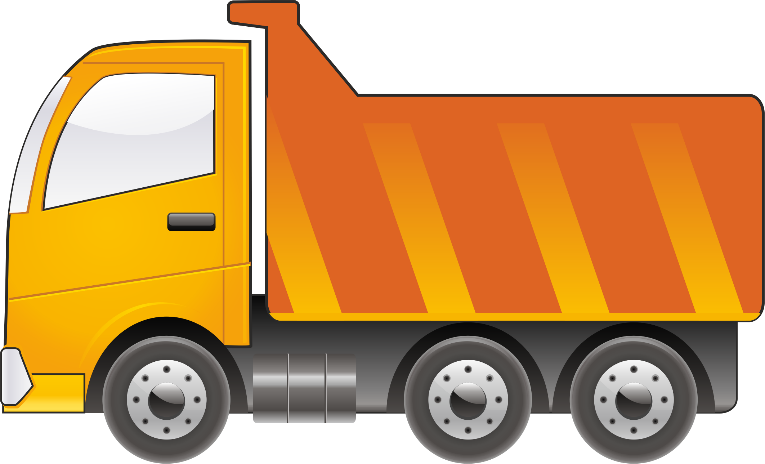 другий
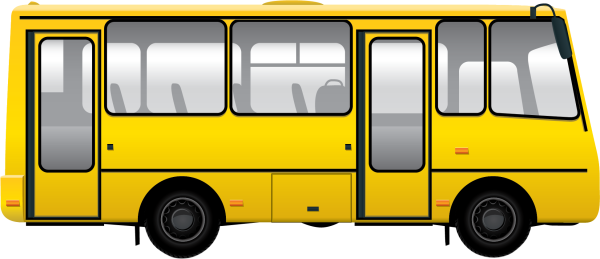 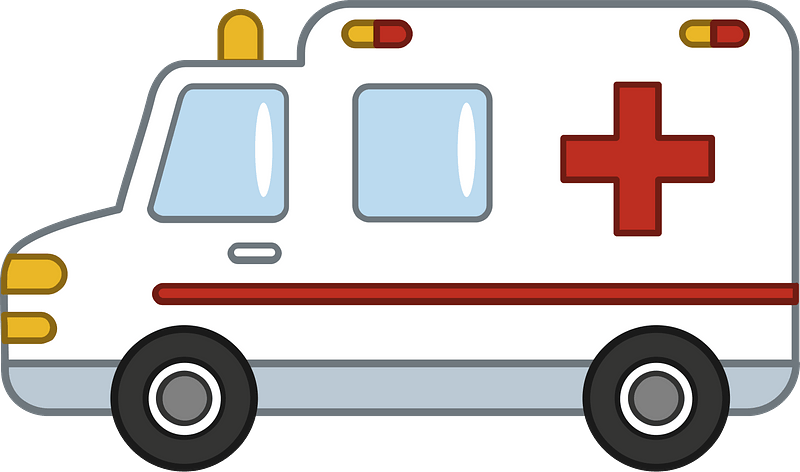 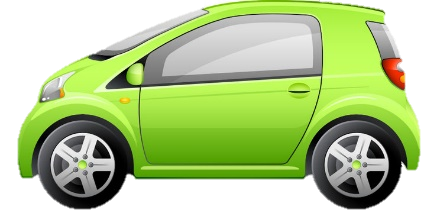 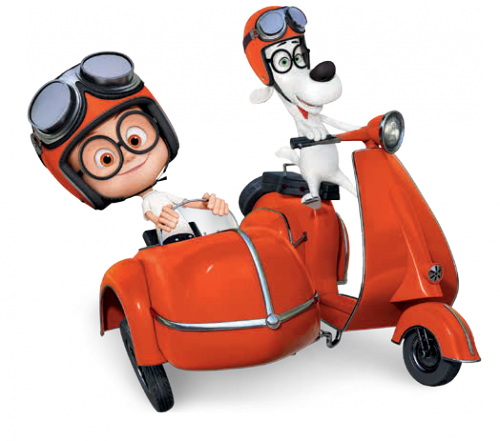 Який автомобіль їде другим?
Підручник.
Сторінка
13
Завдання на увагу
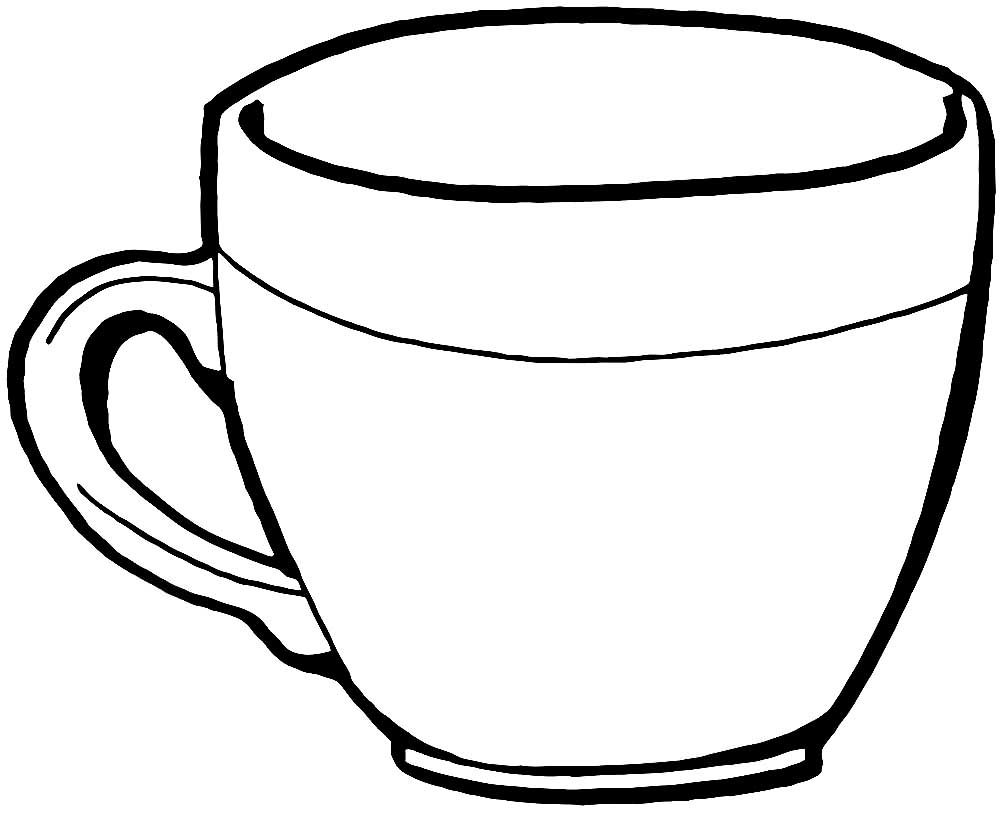 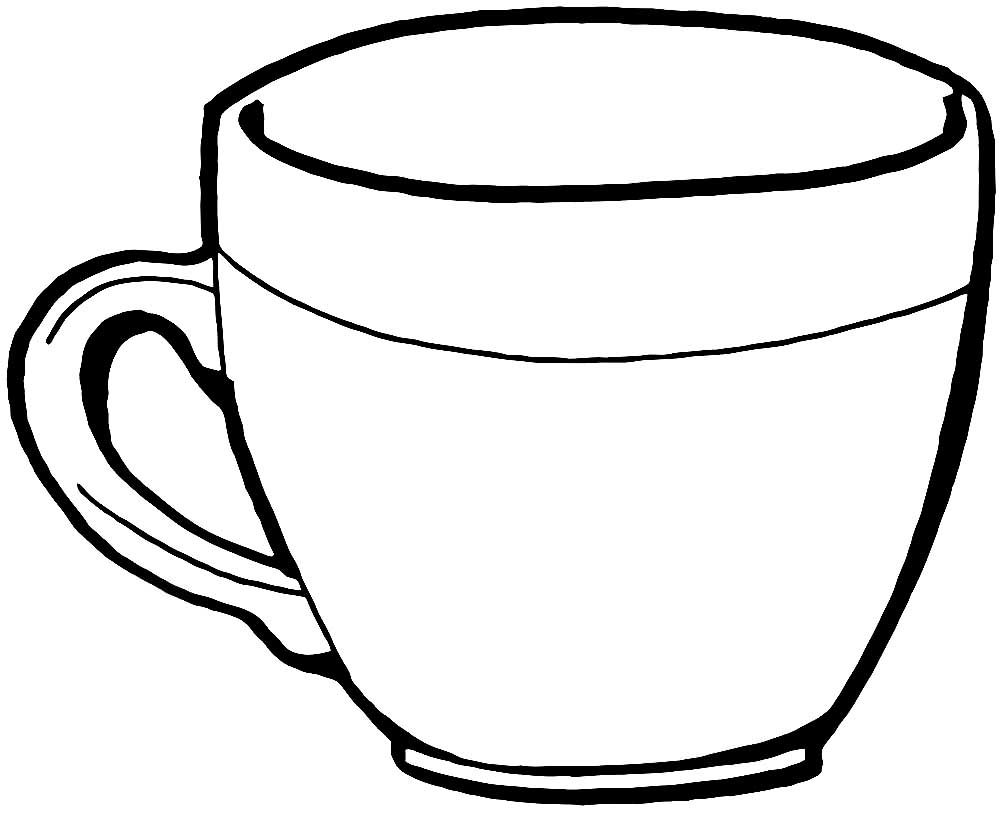 Зафарбуй ті чашки, на яких зображено два кружечки.
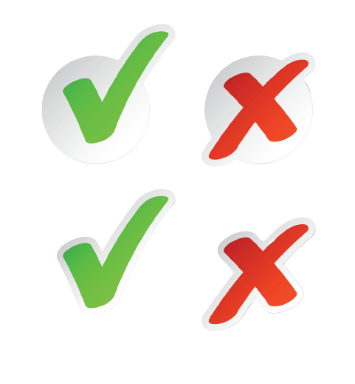 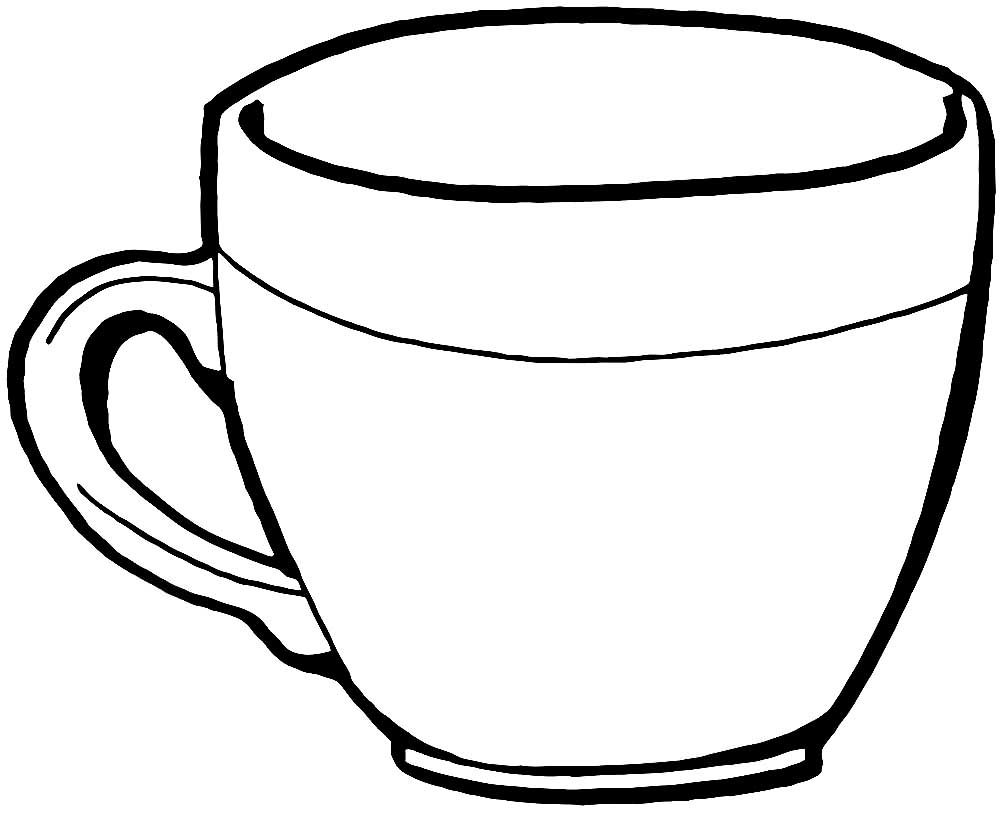 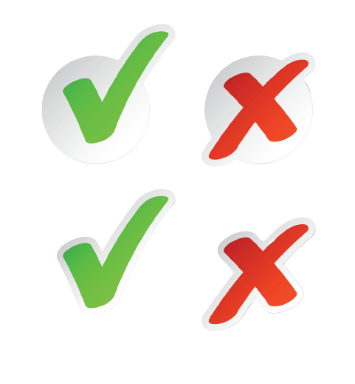 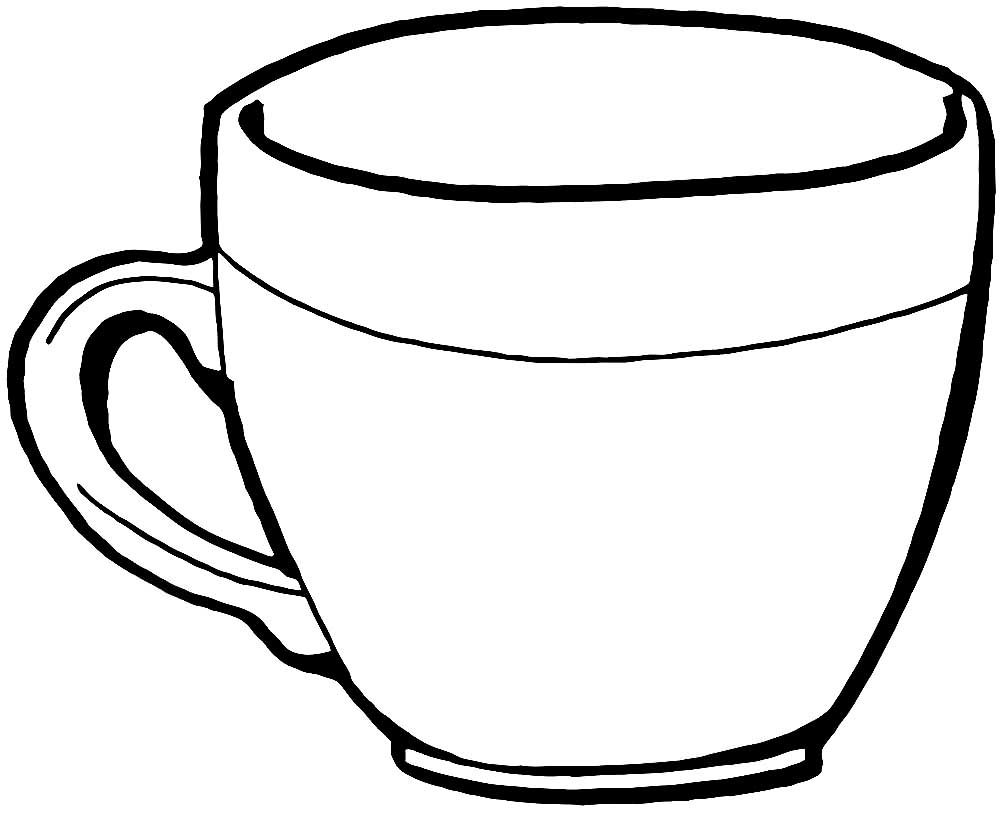 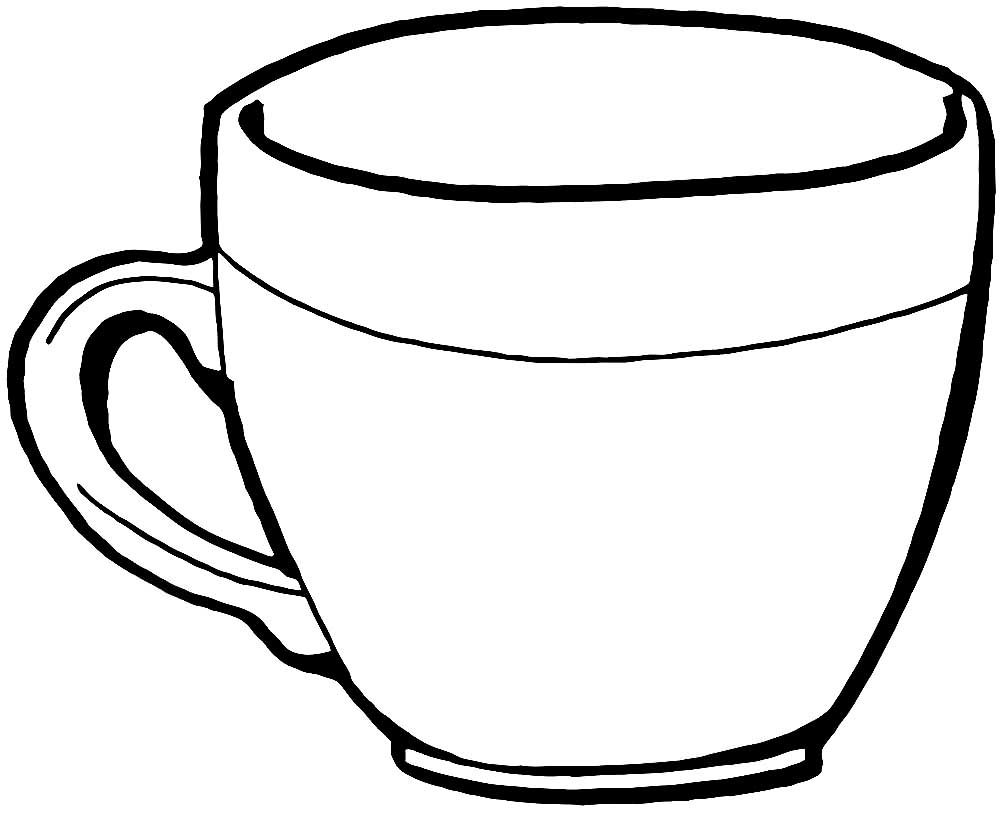 Зошит.
Сторінка
10
Написання цифри 2
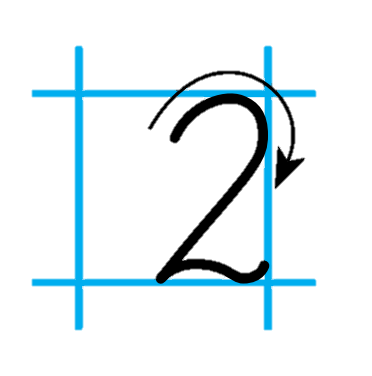 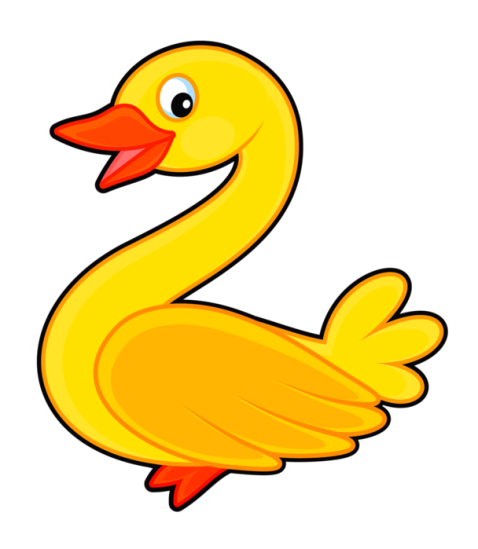 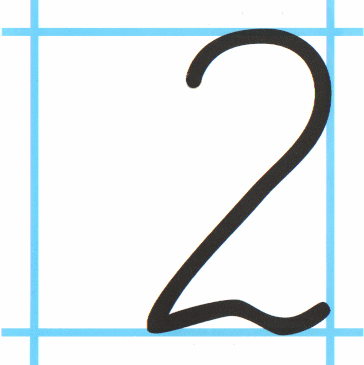 Поглянь: і каченя, і двійка 
Так спритно вигинають шийки.
Спішать купатися до річки, 
Напитись чистої водички.
Робота в зошиті
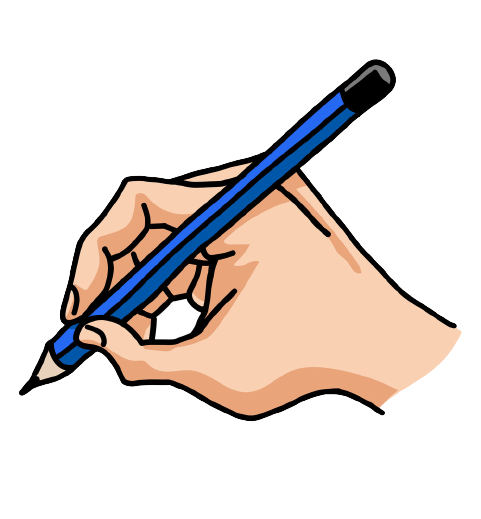 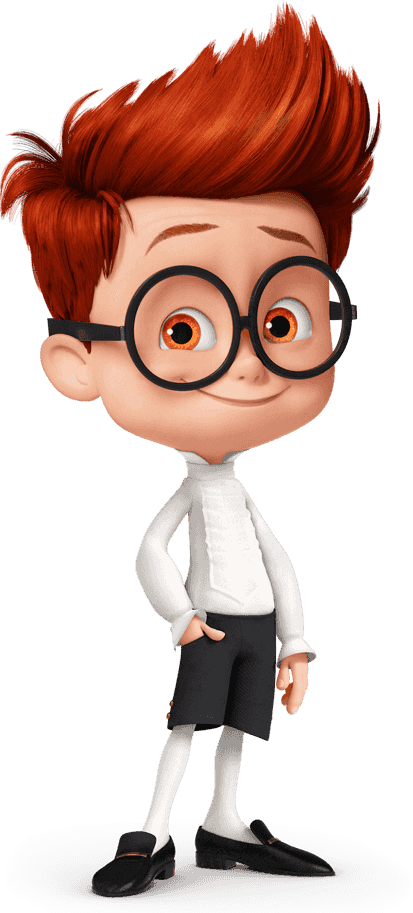 Допиши за зразком
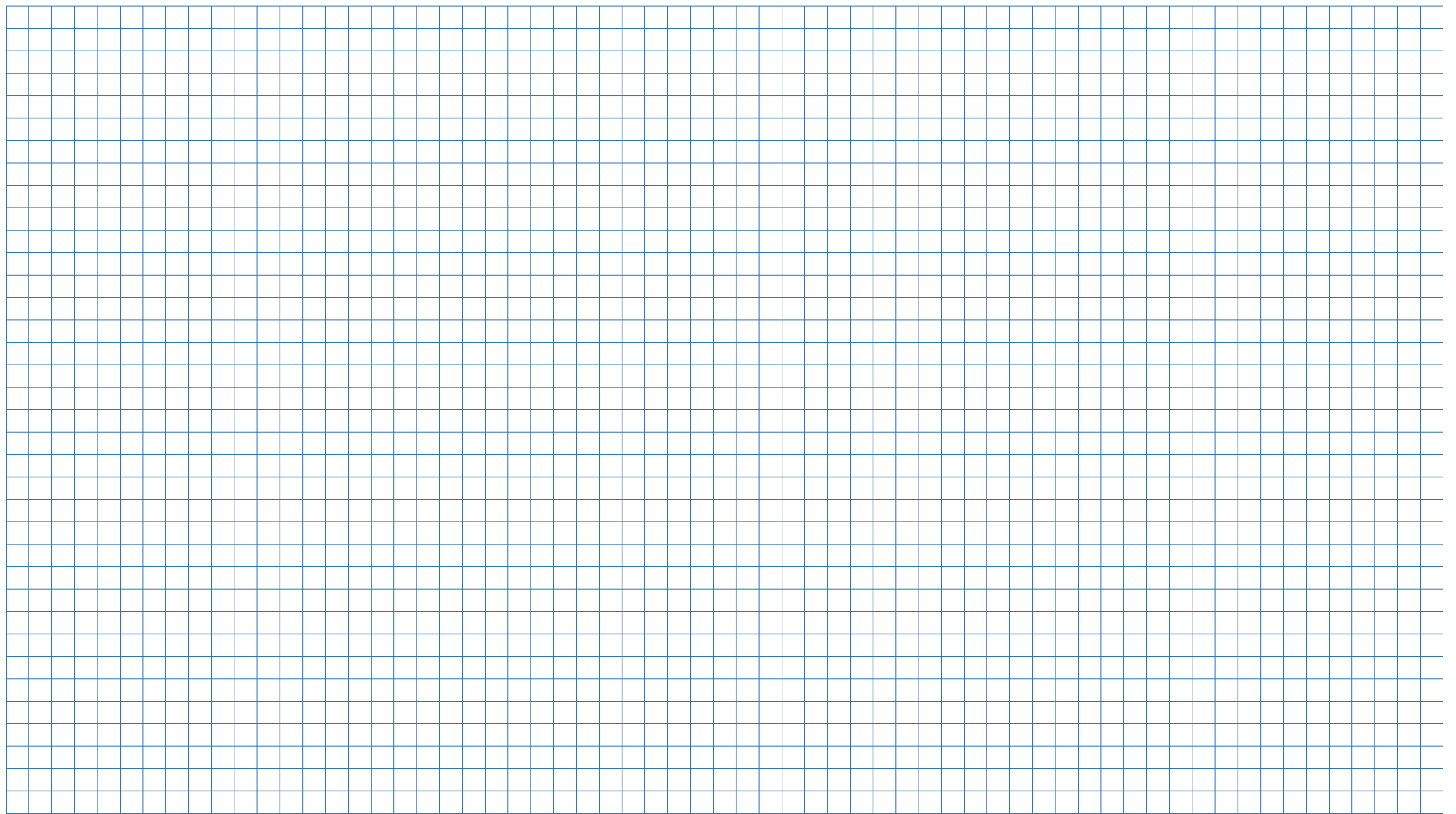 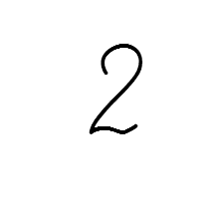 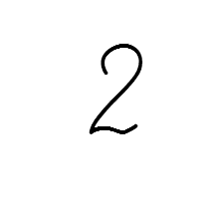 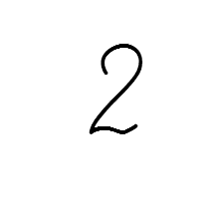 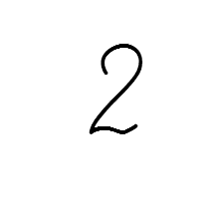 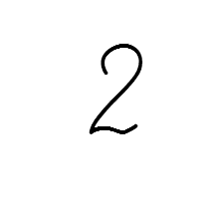 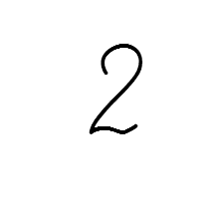 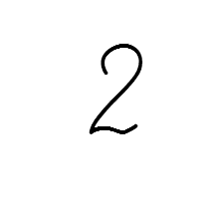 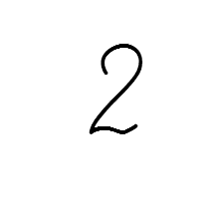 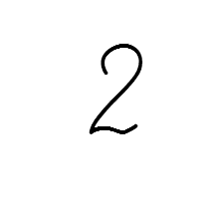 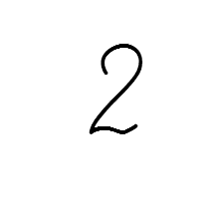 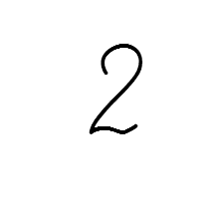 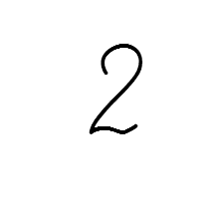 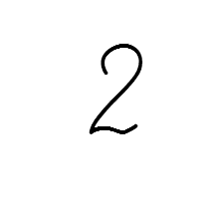 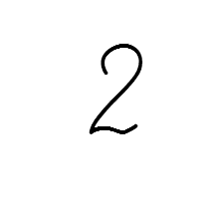 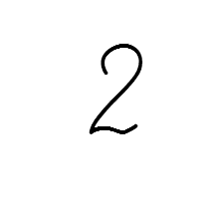 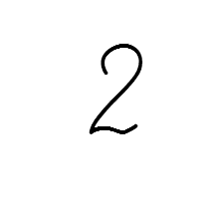 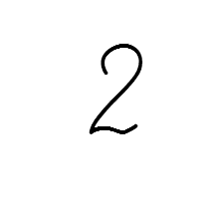 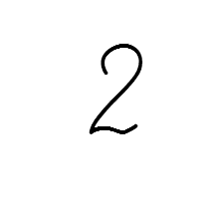 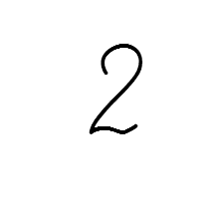 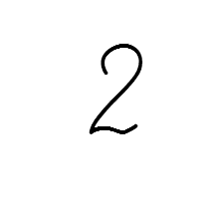 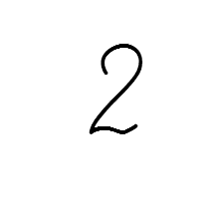 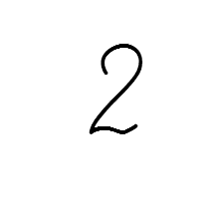 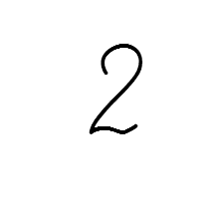 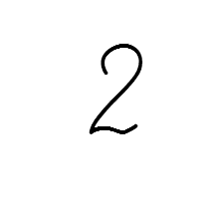 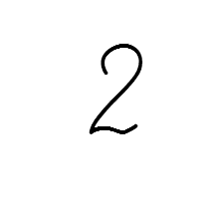 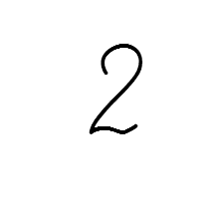 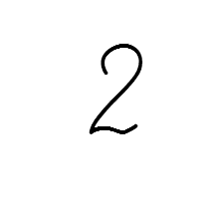 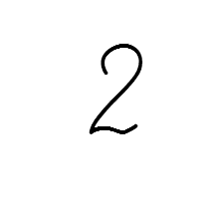 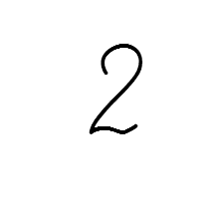 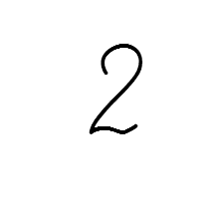 Зошит.
Сторінка
10
Робота в зошиті
Скільки ананасів на малюнку? Скільки лимонів? Обведи відповідне число. Намалюй два яблука.
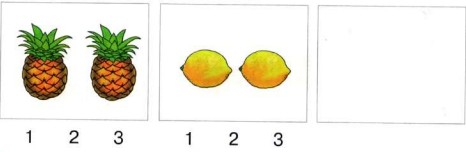 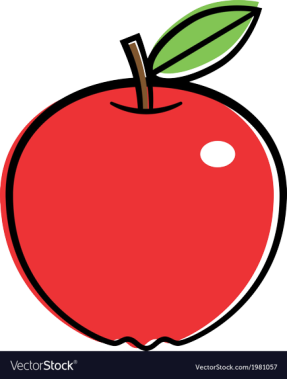 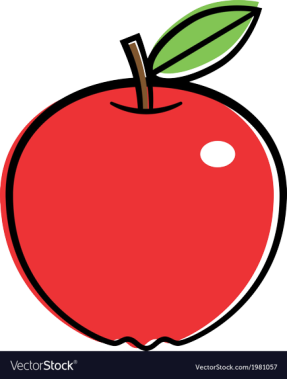 Зошит.
Сторінка
10
Завдання для кмітливих
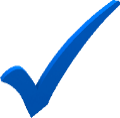 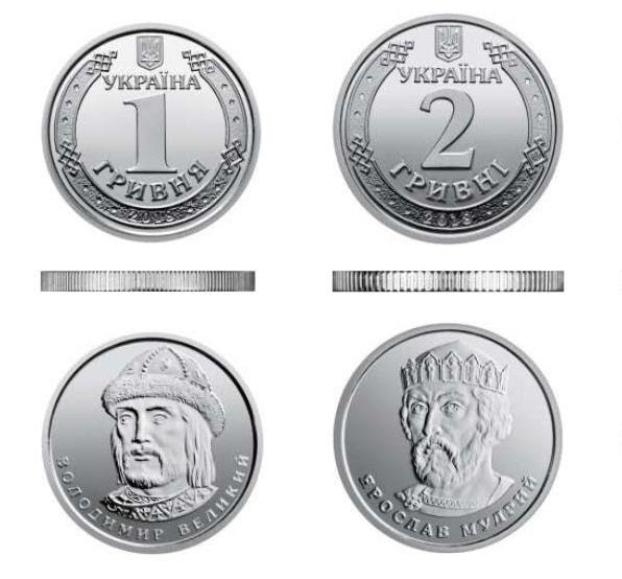 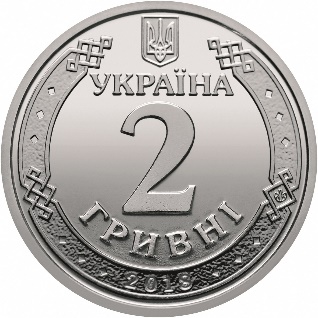 Обери монети вартістю 2 грн.
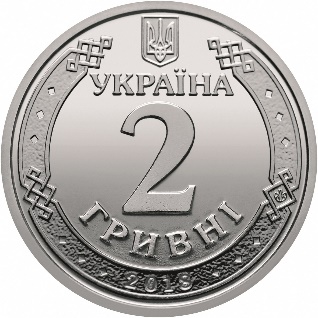 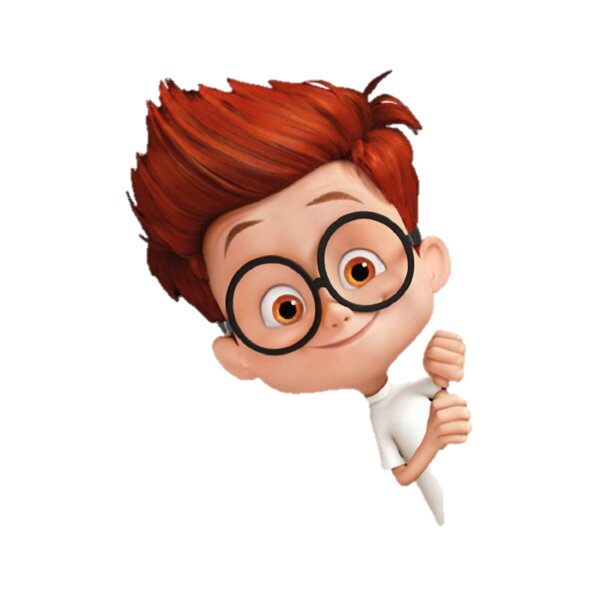 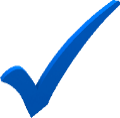 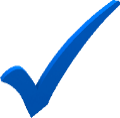 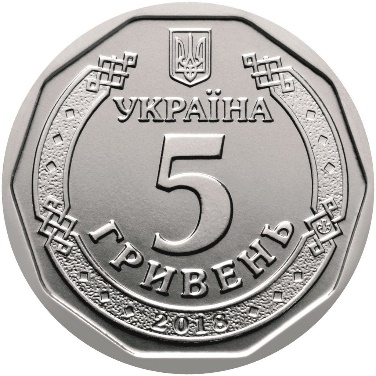 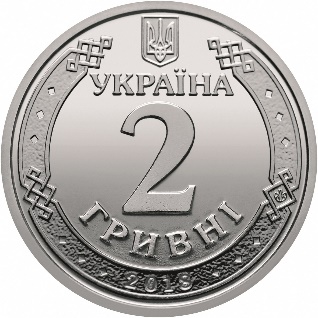 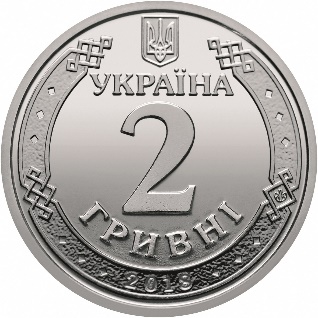 Зошит.
Сторінка
10
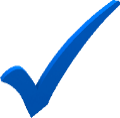 Віршована задача
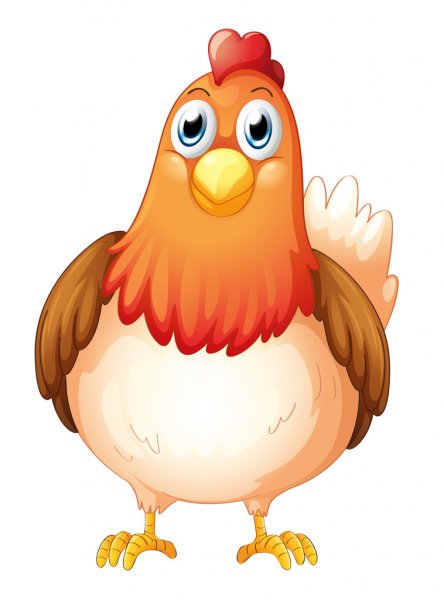 Одна рябенька курочка дзьобала зернята, 
Аж тут з’явилась друга, щоб їй допомагати.
«Була одна рябенька. 
А зараз скільки стало?» — 
Курочки у діток хором запитали.
1 і 1 — це 2. 
Курочок стало на одну більше, 
   або стільки ж та ще одна. 
2 більше, ніж 1.
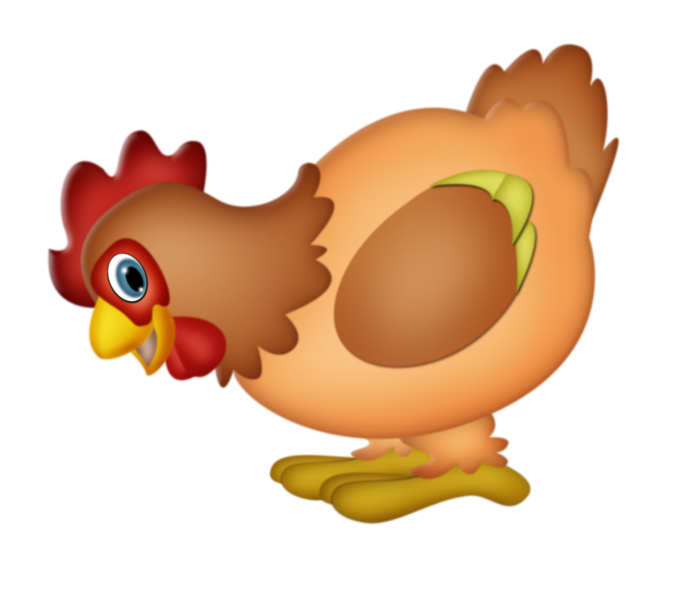 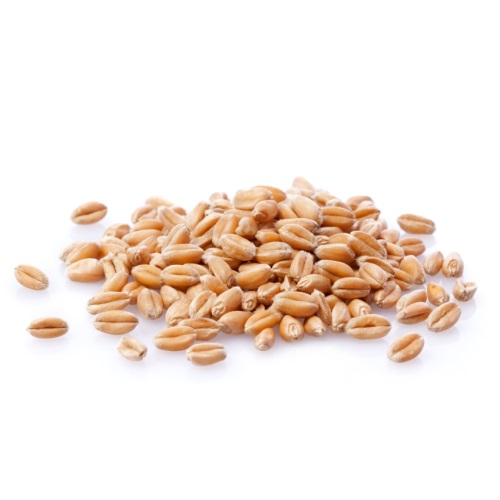 Точка, пряма, промінь, відрізок
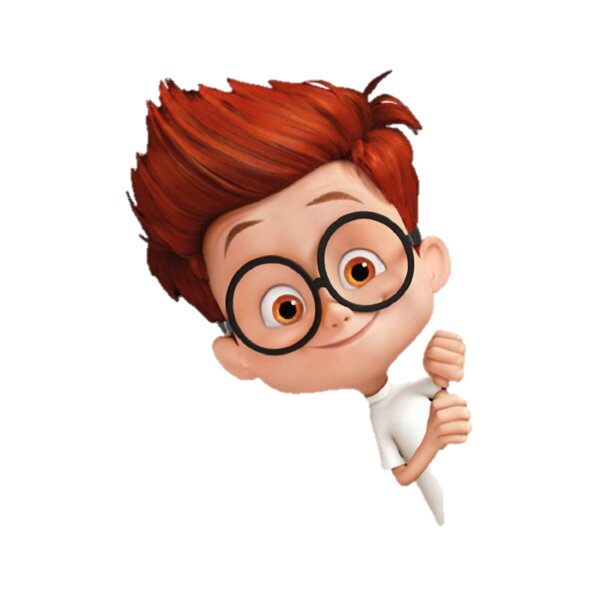 Червоні точки розміщуються на прямій, а сині — поза нею. Побудуй на цій прямій ще дві точки.
Підручник.
Сторінка
13
Точка, пряма, промінь, відрізок
Запам'ятай назви фігур
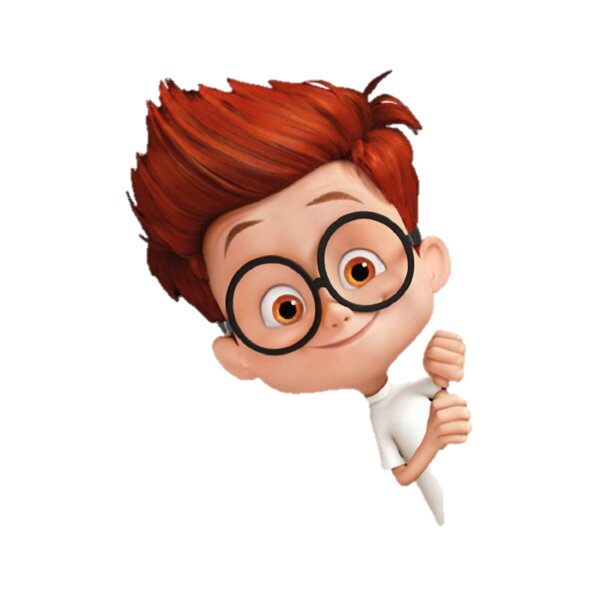 Точка
Відрізок
Пряма
Промінь
Промінь
Підручник.
Сторінка
13
Точка, пряма, промінь, відрізок
Пряма лінія не має ні початку, ні кінця.
точка лежить на прямій
точка не лежить на прямій
Промінь — це частина прямої, 
        яка має початок і не має кінця.
Відрізок — це частина прямої, 
яка має два кінці.
Робота з конструктором «LEGO»
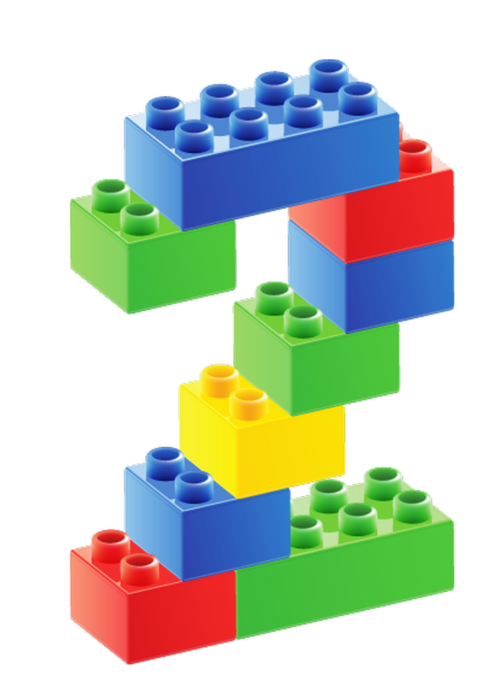 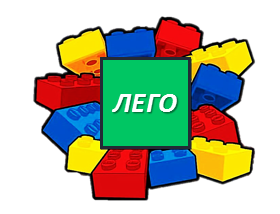 Рефлексія – загадка. Вправа «Ножиці»
Два кільця, два кінця, а посередині – цвях.
Яке число допомогло вам відгадати загадку?
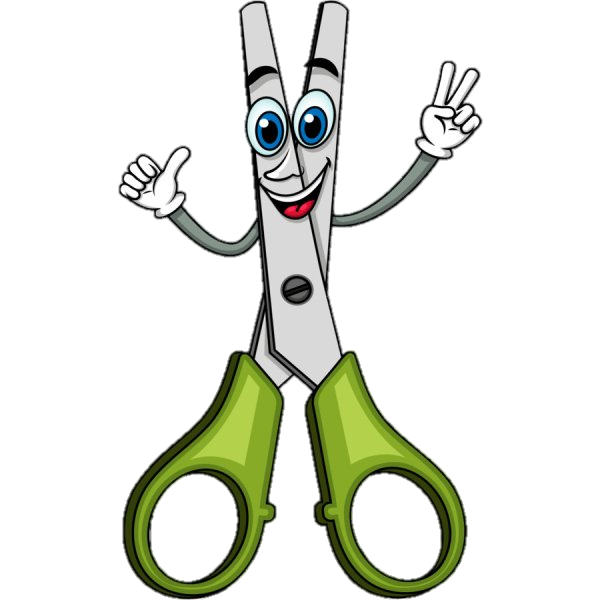 Чого навчилися на уроці?
Що було найцікавішим?
Що виявилося складним?